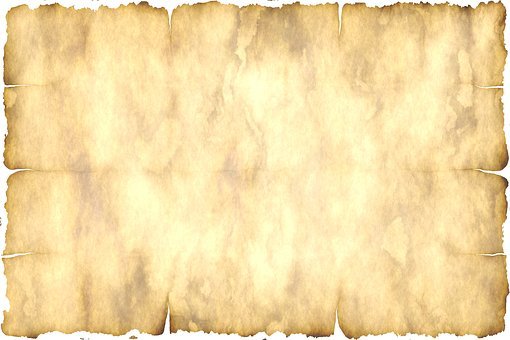 Diverse mappe del tesoro
Raccolta di immagini da stampare
MARE
MARE
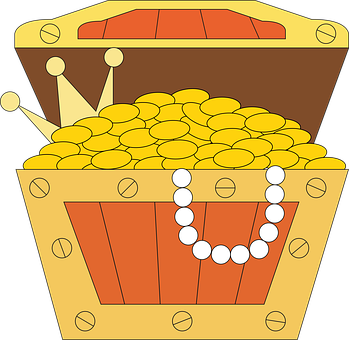 X
TESORO
ISOLA
MARE
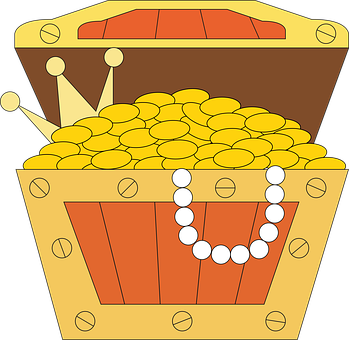 X
100 METRI
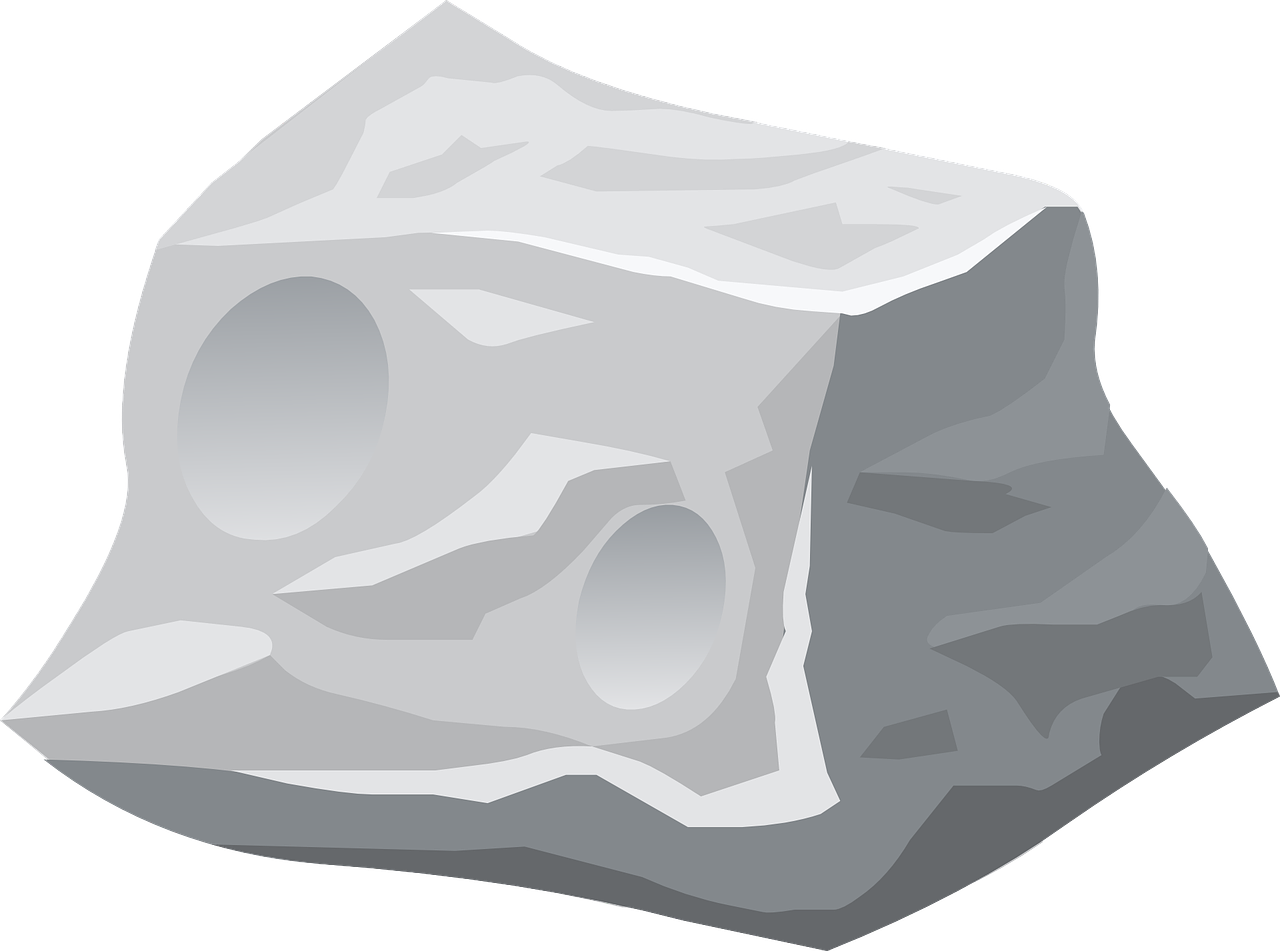 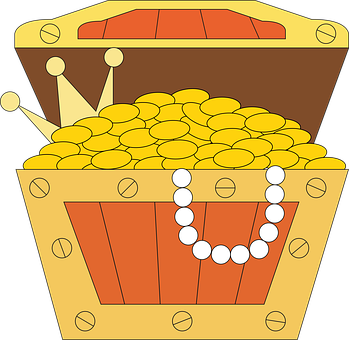 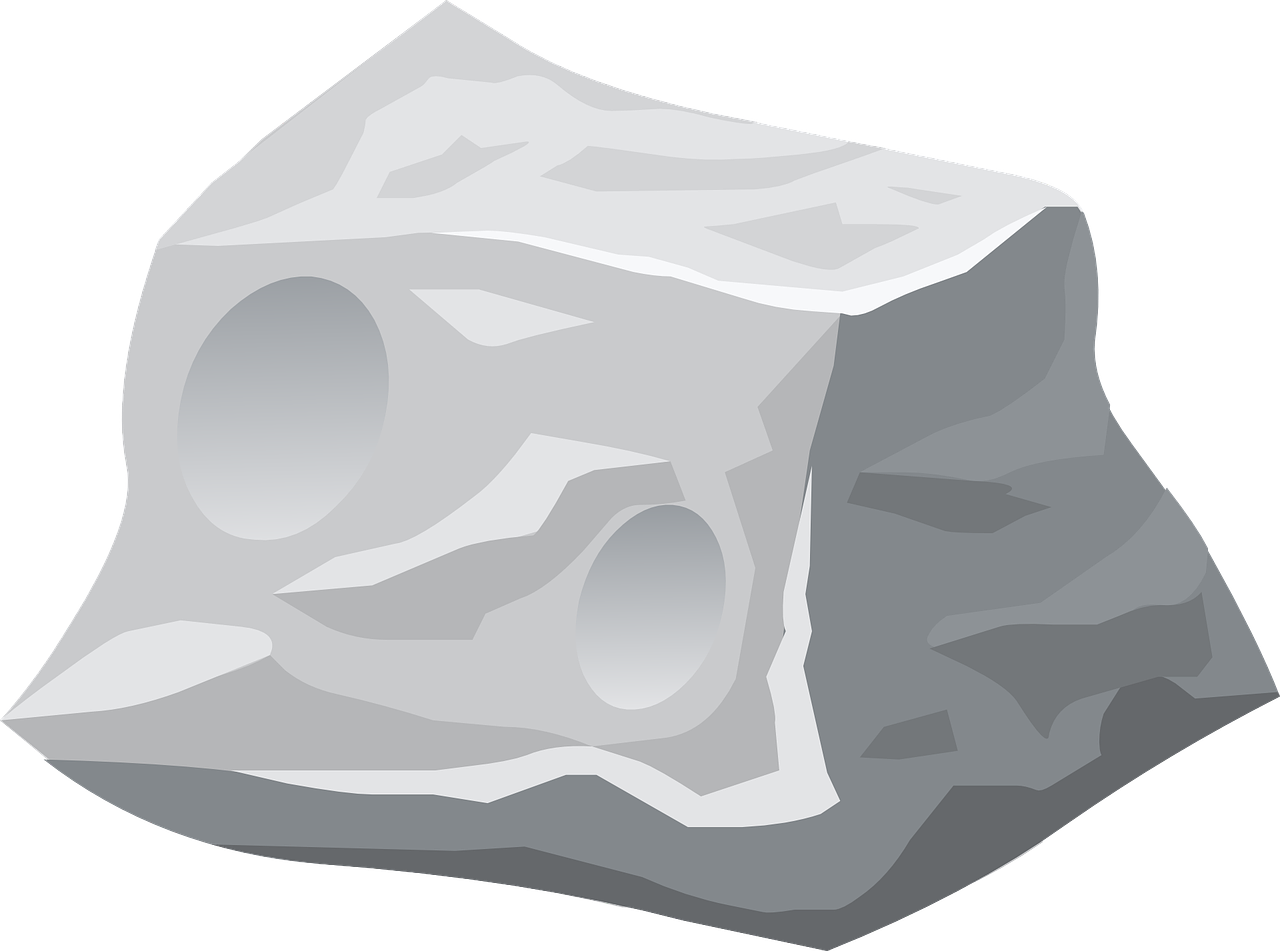 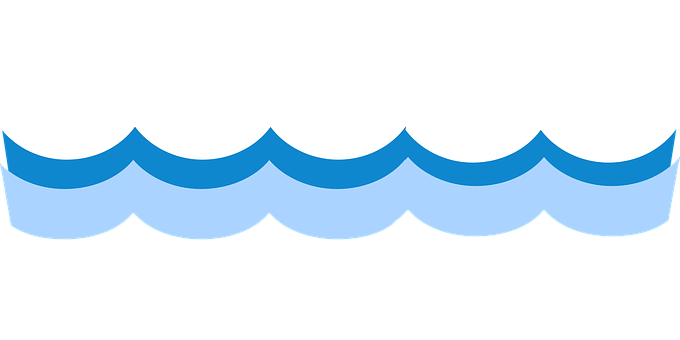 X
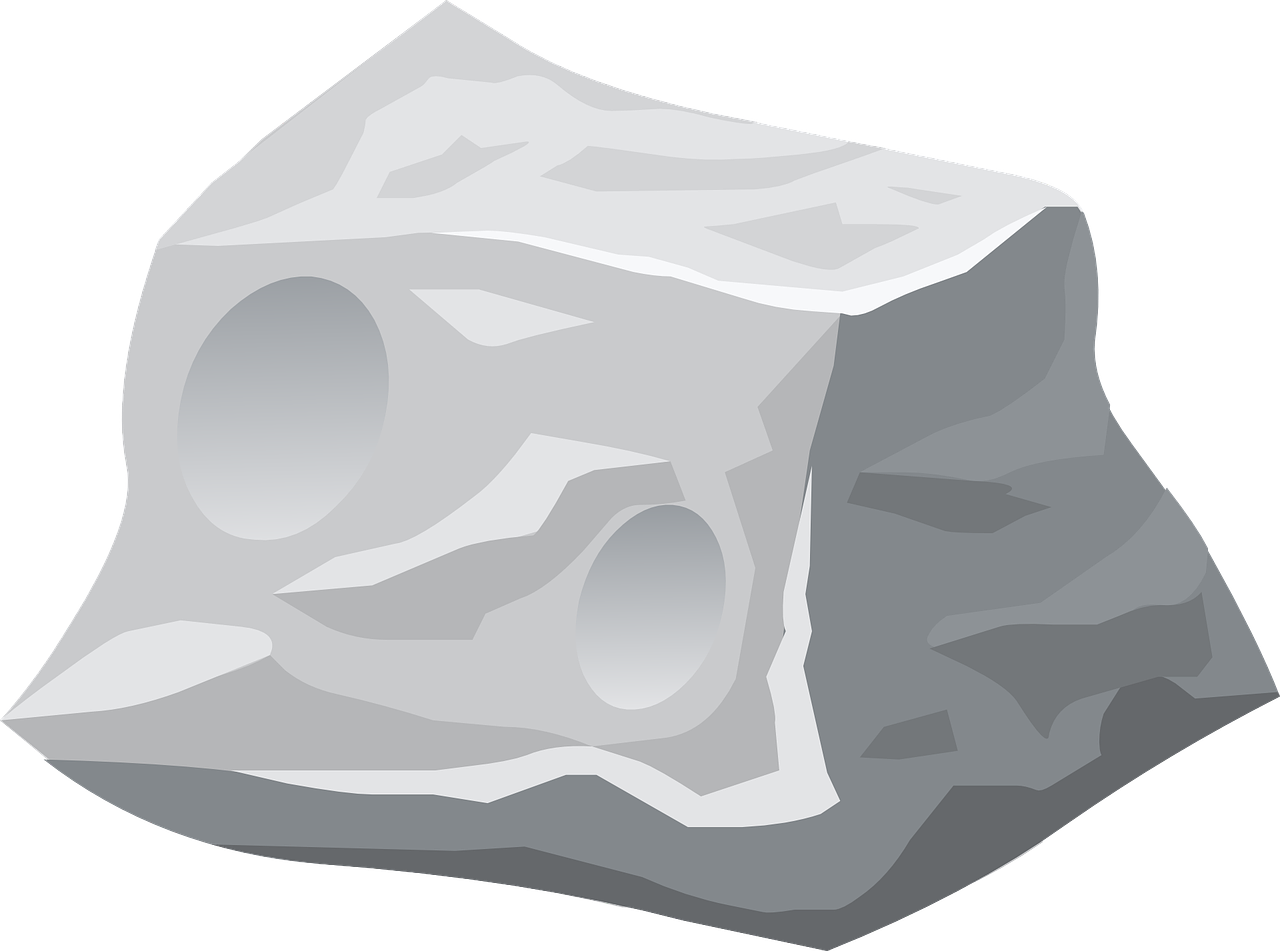 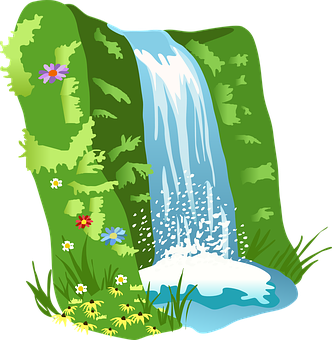 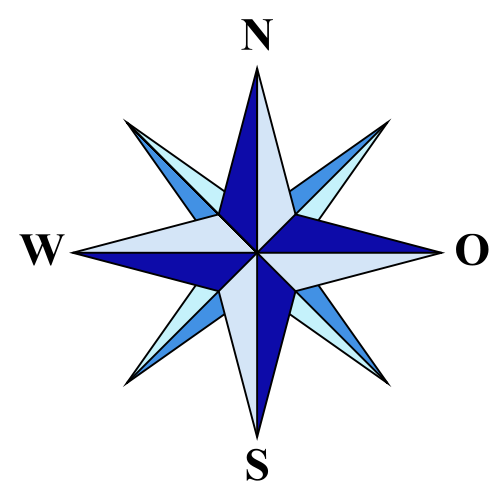 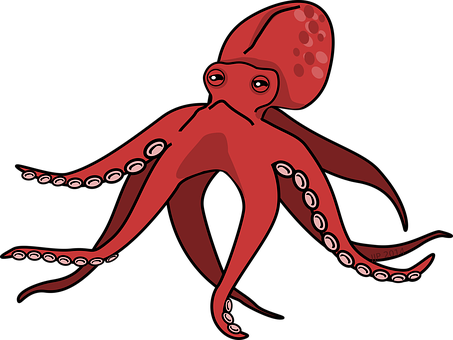 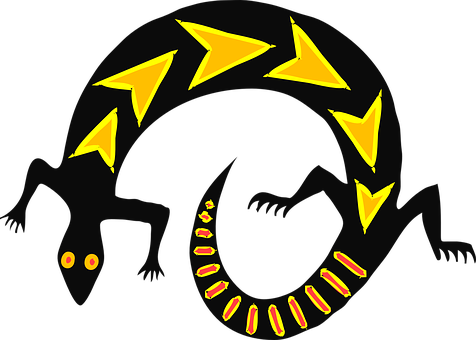 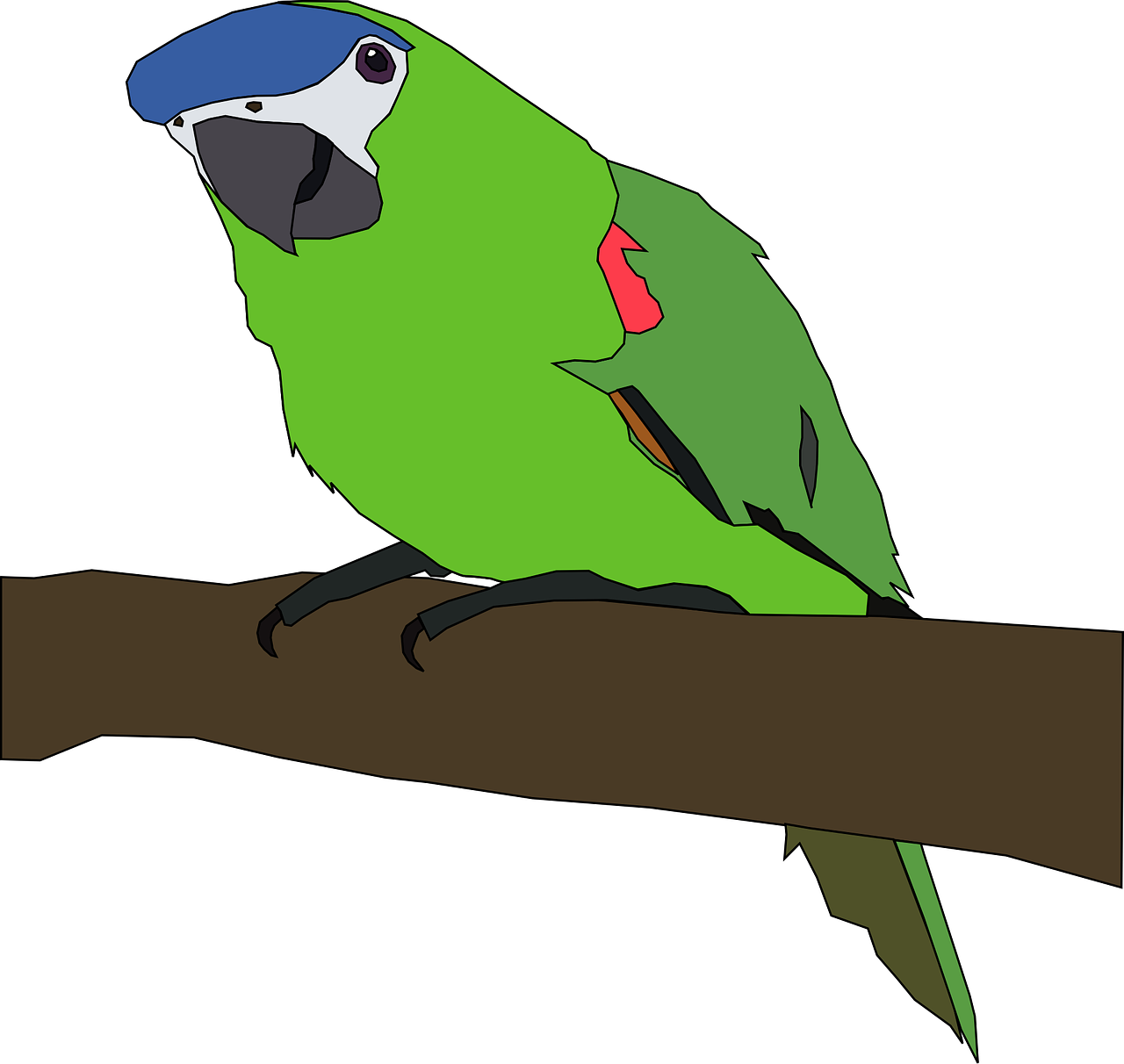 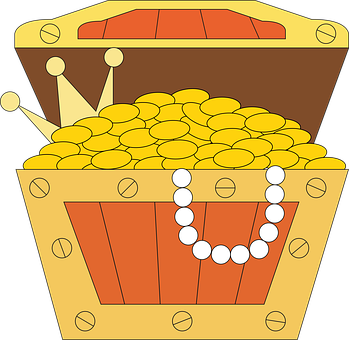 X
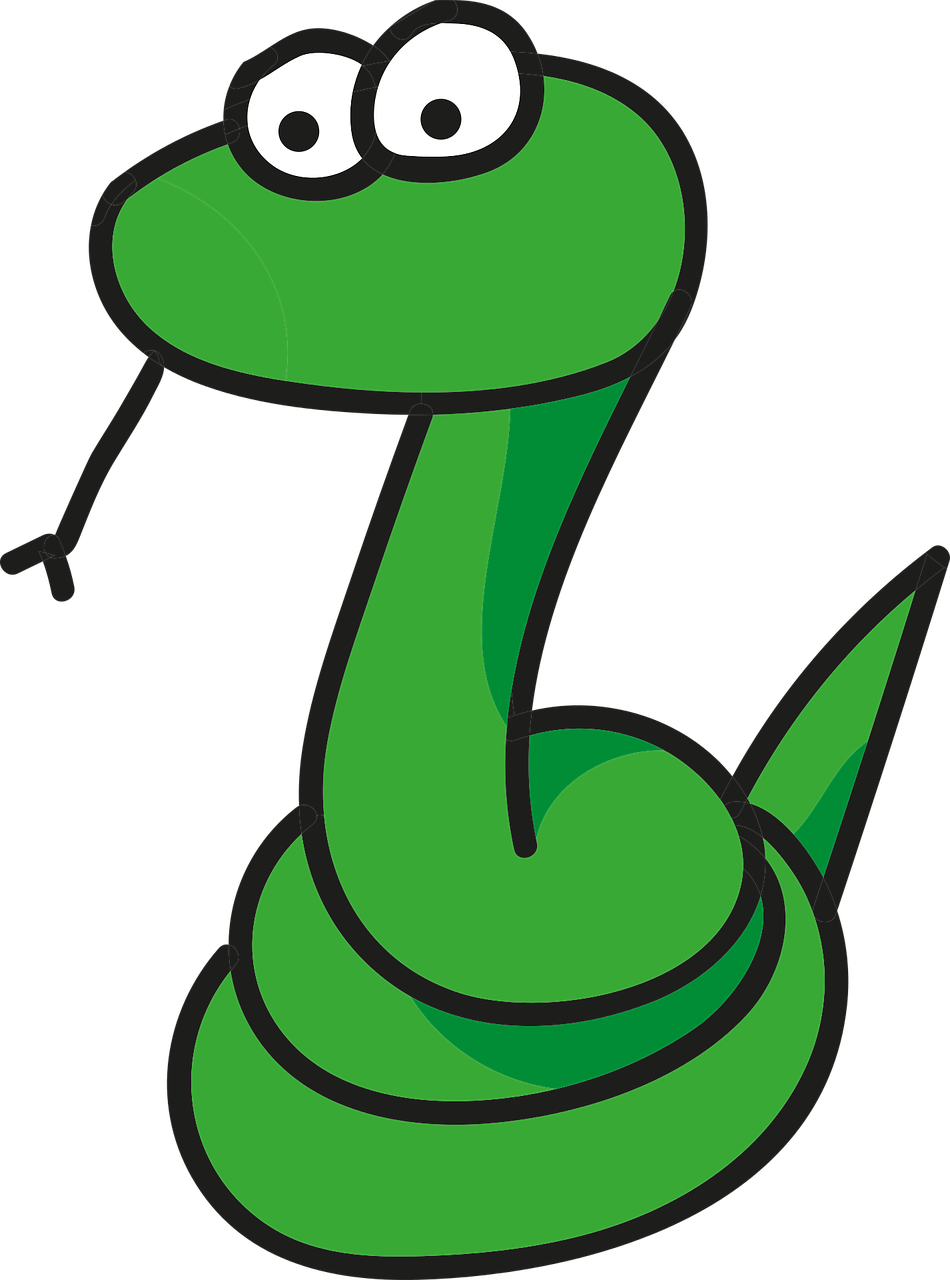 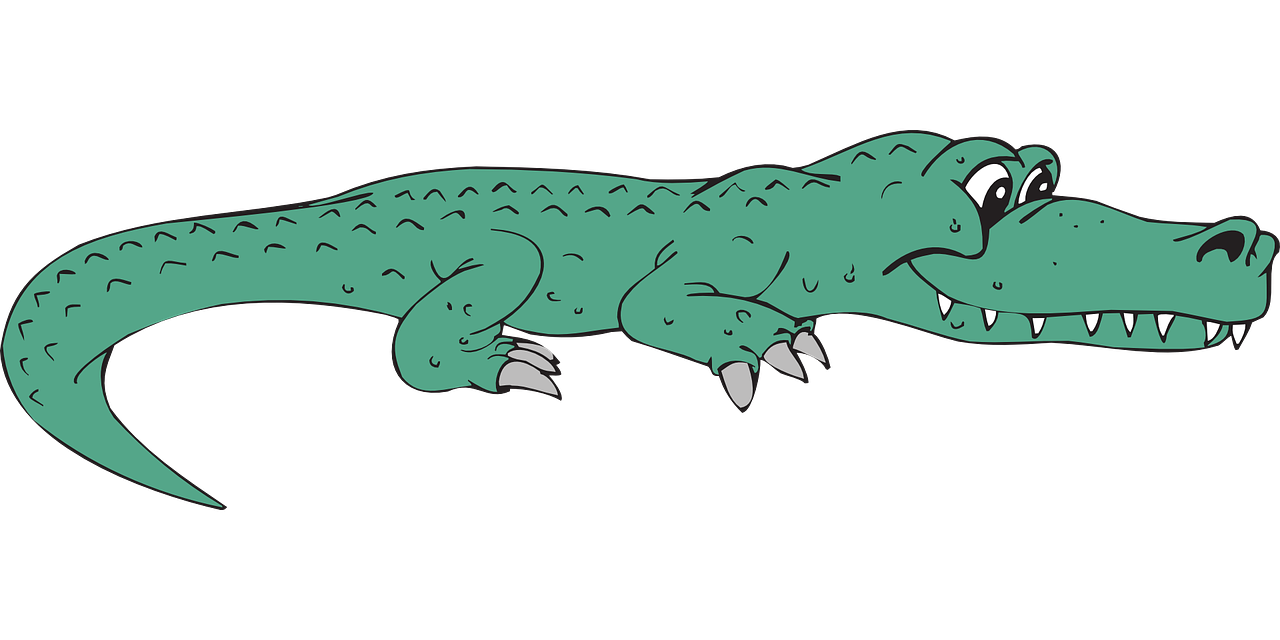 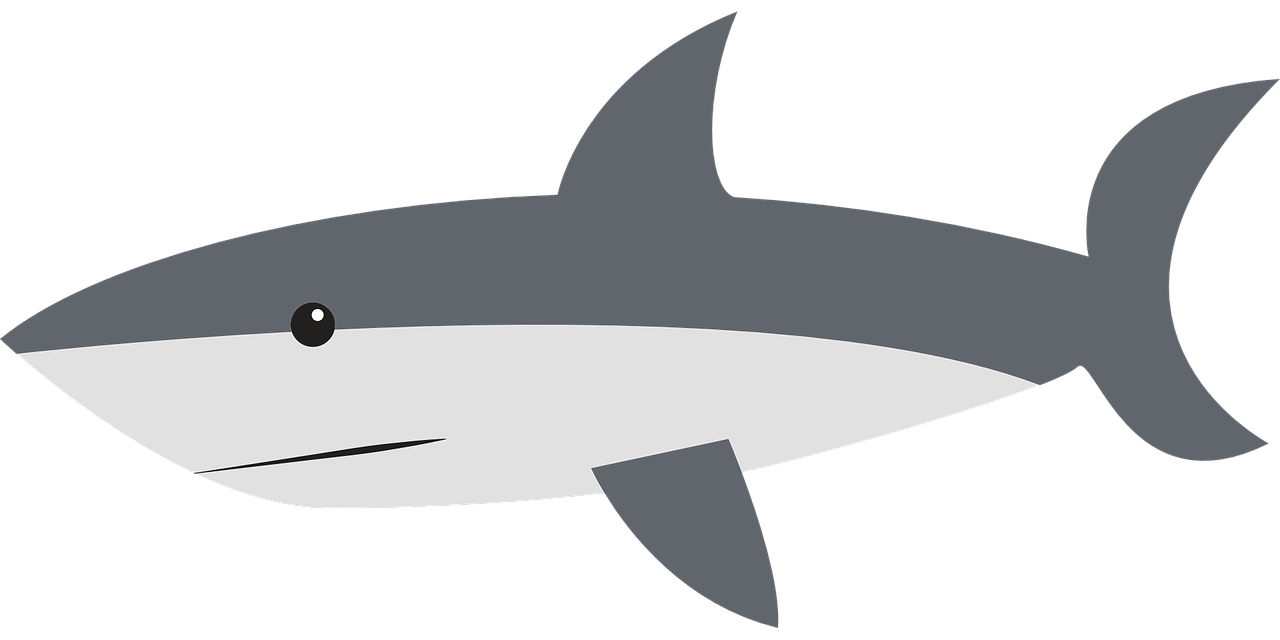 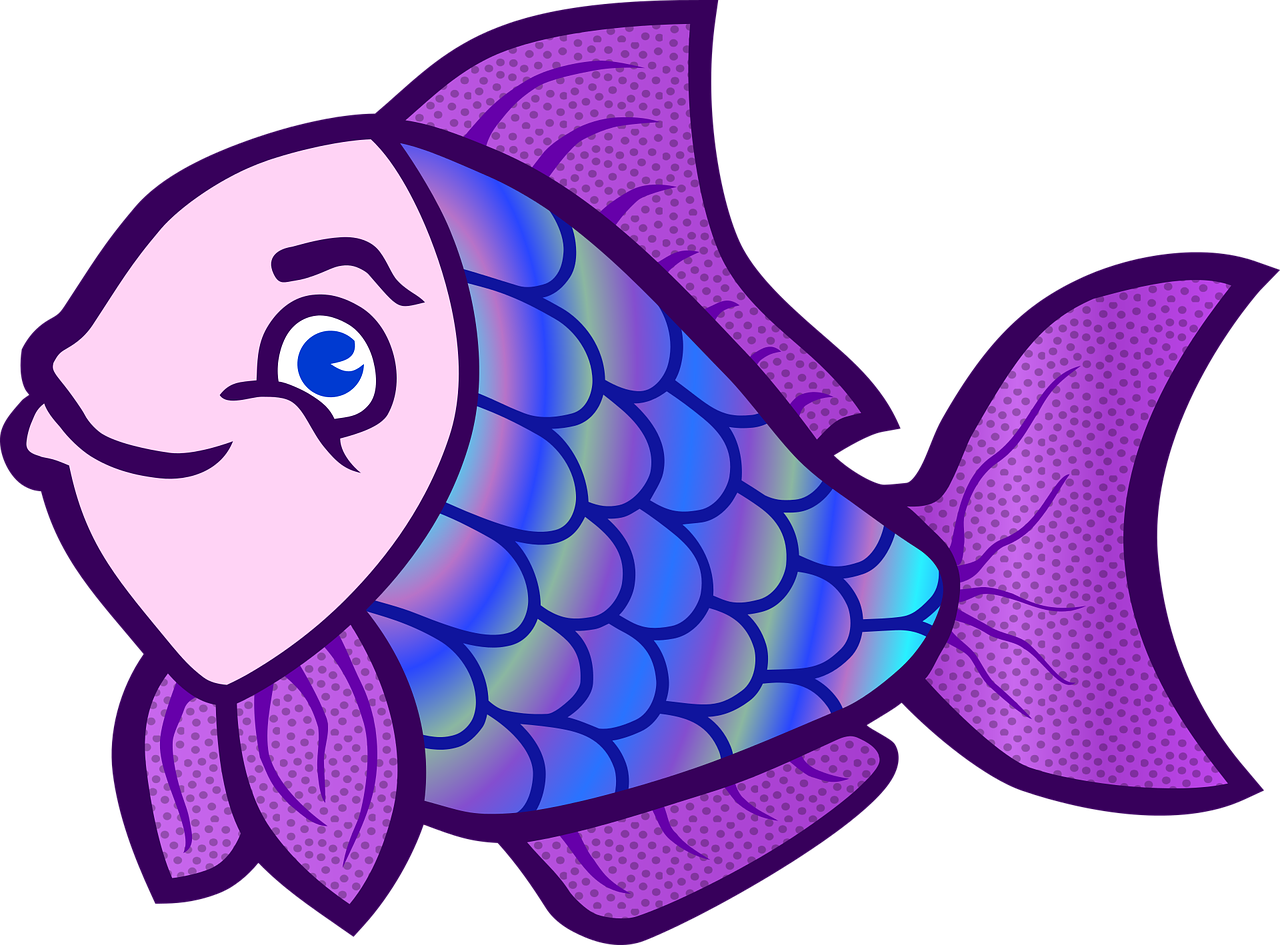 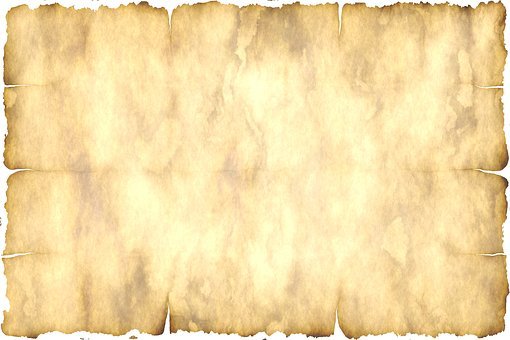 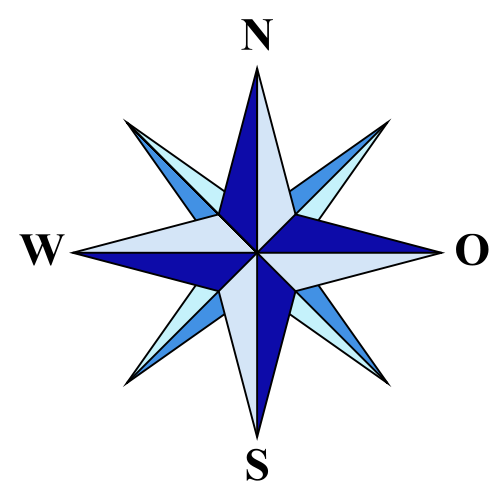 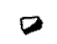 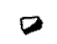 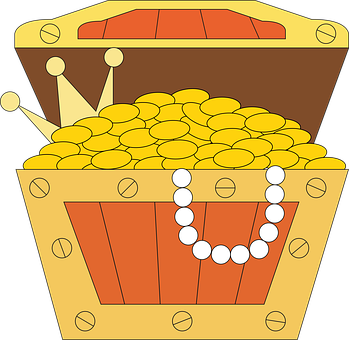 X
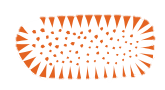 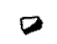 100 METRI
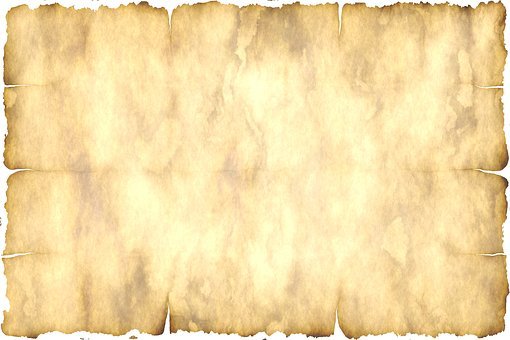 MAPPA DEL TESORO

GETTARE L’ANCORA SULLA COSTA SUD-OVEST

CAMMINNARE 200 PASSI VERSO NORD

GIRARE VERSO EST ALLA CASCATA

FARE ALTRI 300 PASSI RIMONTANDO IL FIUME

SCAVARE TRA LE TRE GRANDI PIETRE

IL TESORO SI TROVA A CIRCA 3 METRI DI PROFONDITÀ